Здоровье – не всё, но всё без здоровья – ничто.
Сократ
Обучая, я воспитываю отношение к собственному здоровью и здоровью окружающих как к ценности
Факторы, влияющие на здоровье
Занятость учащихся 6 классов физкультурой и спортом в свободное время 2012/2013 учебный год
Мотивы, влияющие на посещение уроков физической культуры и здоровья учащимися
Успеваемость по предмету 
«Физическая культура и здоровье» 6-е классы
2012/2013 учебный год
Цель:
Формирование отношения к собственному здоровью и здоровью окружающих как к высшей ценности.
Задачи:
Содействовать повышению физкультурной грамотности как средства формирования мотивации к укреплению физического здоровья.
Развивать физические качества, двигательные умения и навыки учащихся посредством включения в различные виды деятельности.
ХОЧУ 
БЫТЬ ЗДОРОВЫМ
МОТИВ
ПОТРЕБНОСТЬ
ИНТЕРЕС
ПОЛОЖИТЕЛЬНЫЕ ЭМОЦИИ
ЗНАНИЯ
ДВИЖЕНИЯ
ФОРМИРОВАНИЕ ФИЗКУЛЬТУРНЫХ ЗНАНИЙ
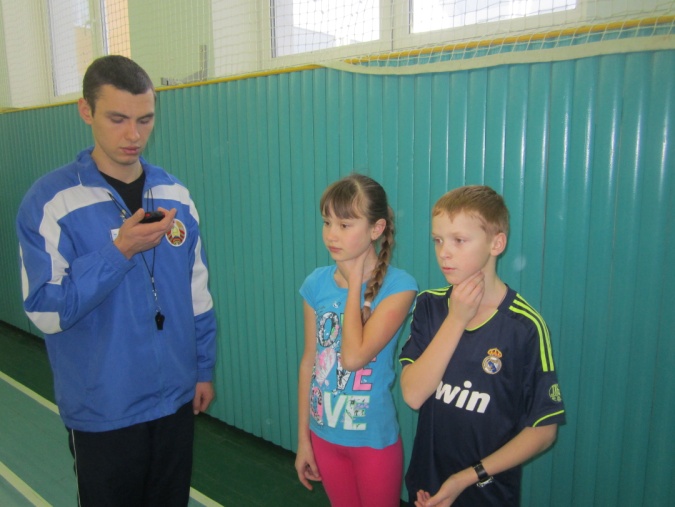 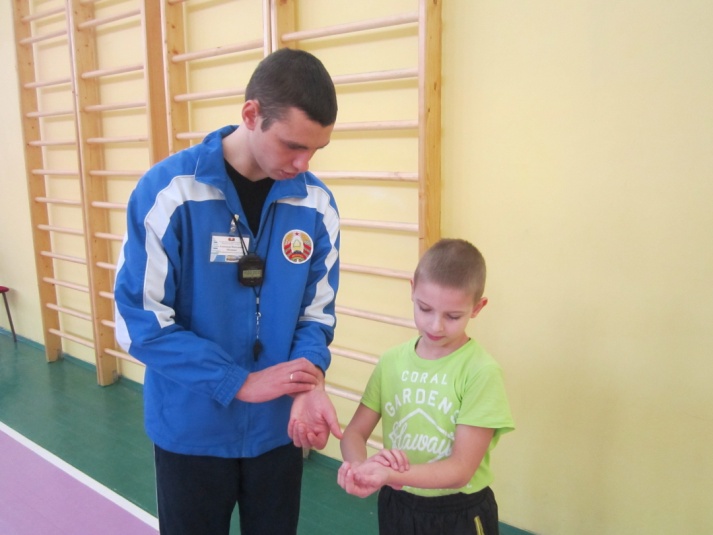 ИЗМЕРЕНИЕ ПОКАЗАТЕЛЕЙ ЧСС 
НА УРОКАХ ФИЗИЧЕСКОЙ КУЛЬТУРЫ И ЗДОРОВЬЯ
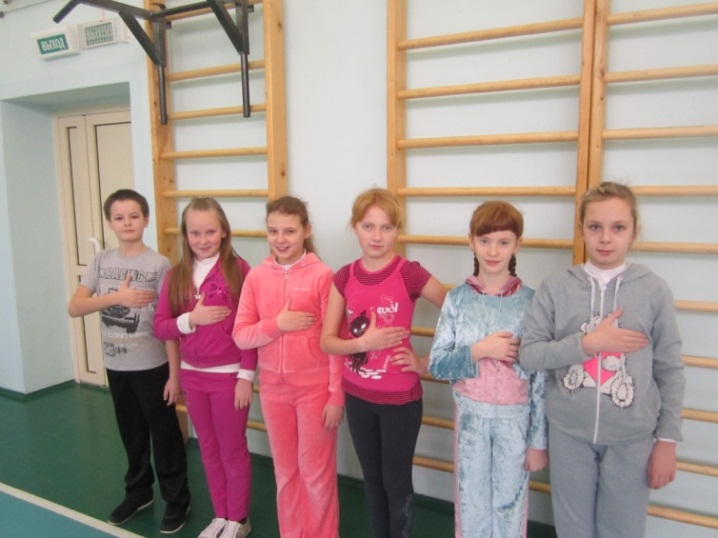 УПРАЖНЕНИЯ В ДВИЖЕНИИ ДЛЯ УКРЕПЛЕНИЯ ПРАВИЛЬНОЙ ОСАНКИ
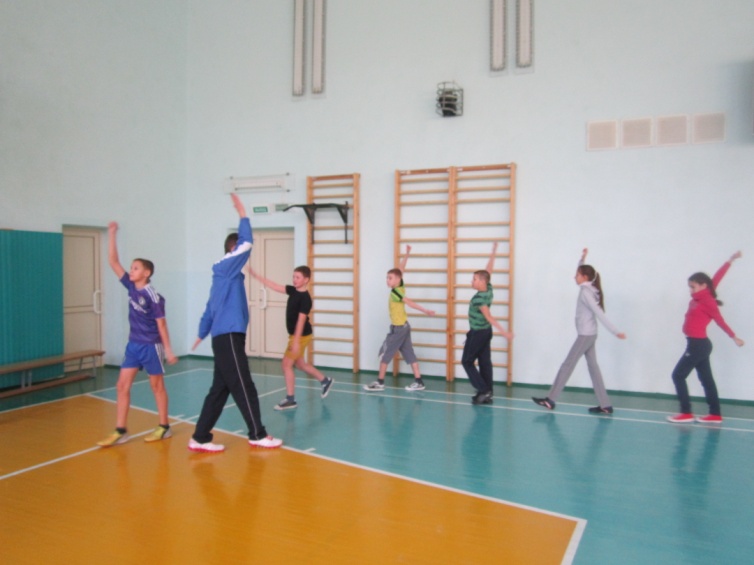 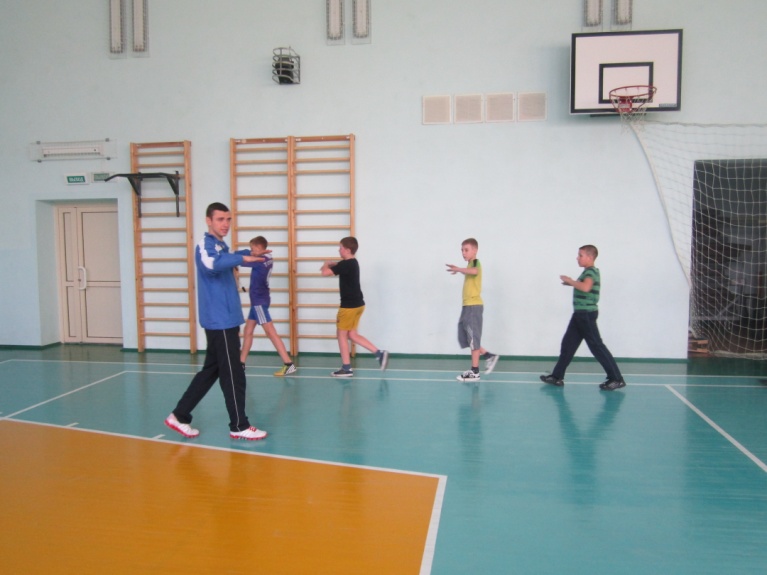 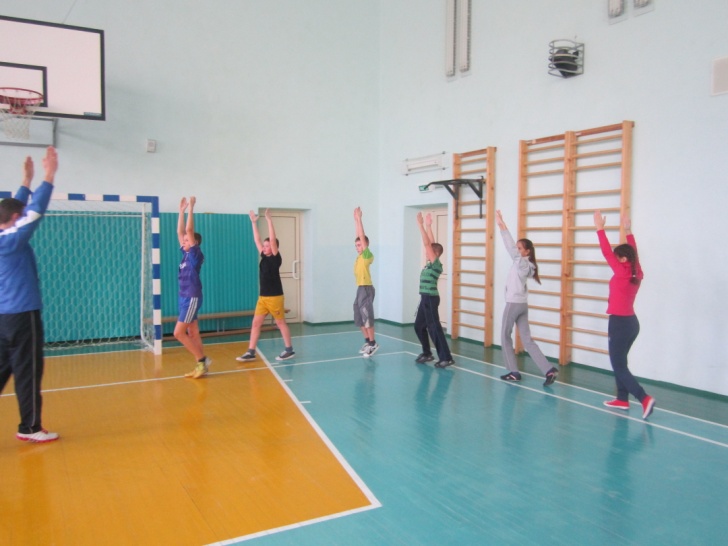 ВЫПОЛНЕНИЕ ДОМАШНЕГО ЗАДАНИЯ: КОМПЛЕКС УТРЕННЕЙ ГИМНАСТИКИ, РАЗУЧЕННЫЙ НА УРОКЕ
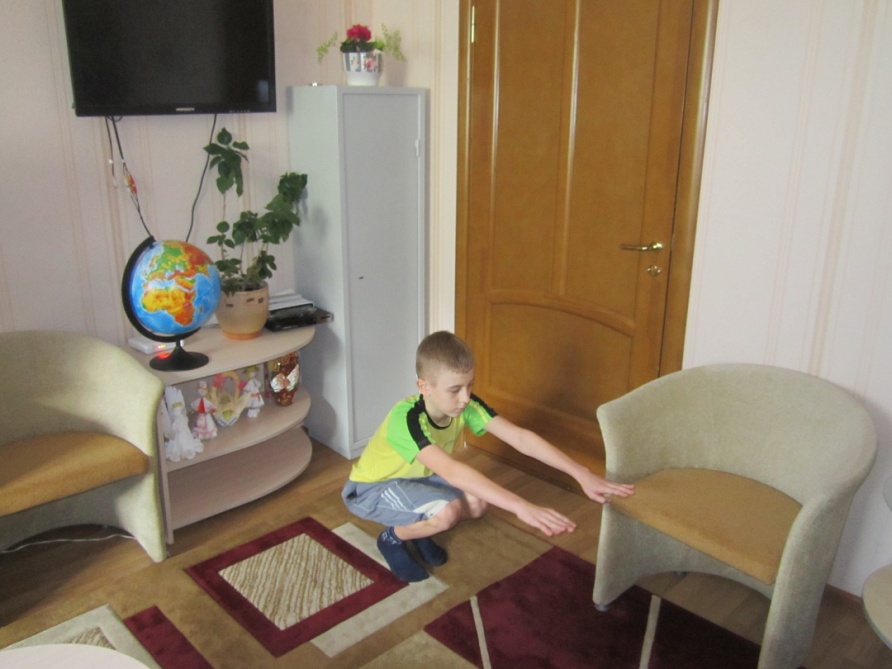 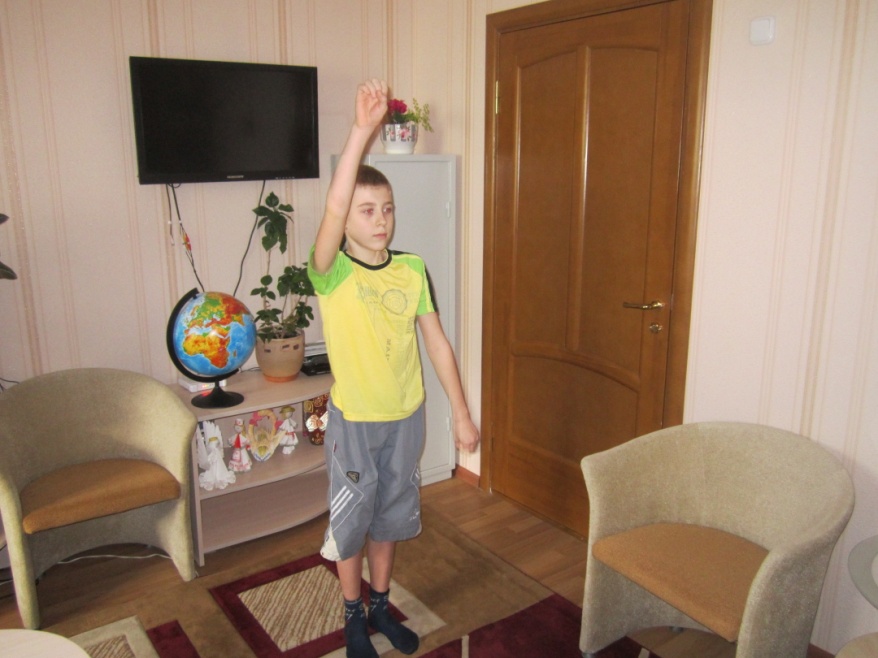 ЭЛЕМЕНТЫ ИССЛЕДОВАНИЯ НА УРОКЕ: УПРАЖНЕНИЯ НА ГИБКОСТЬ
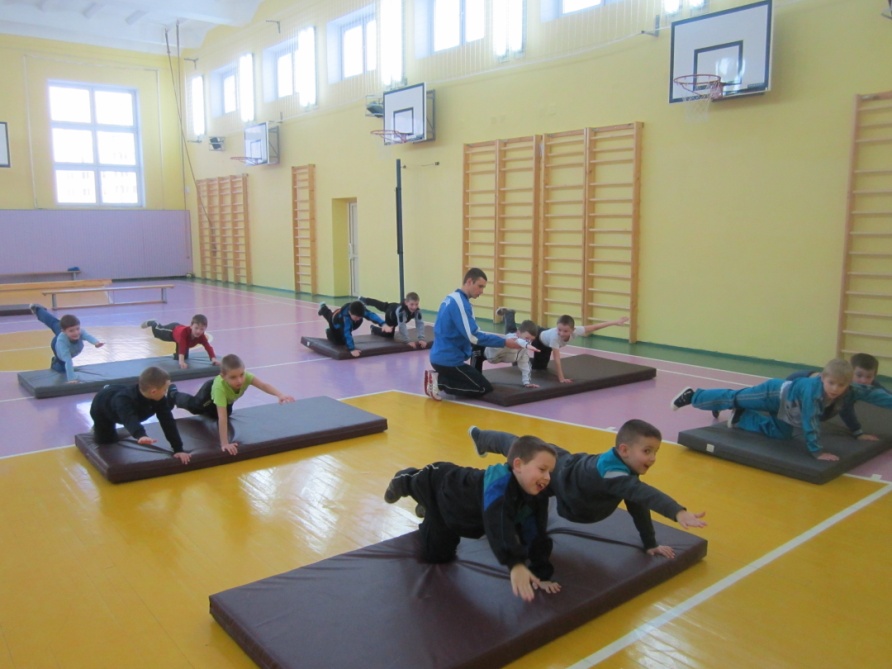 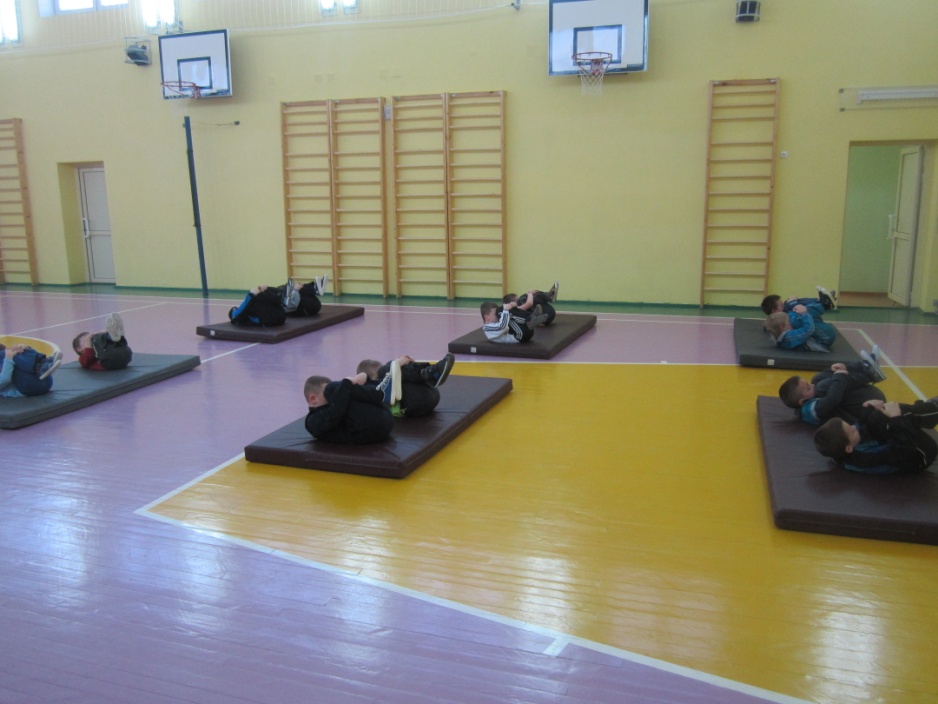 СТЕНДЫ НАГЛЯДНОЙ АГИТАЦИИ
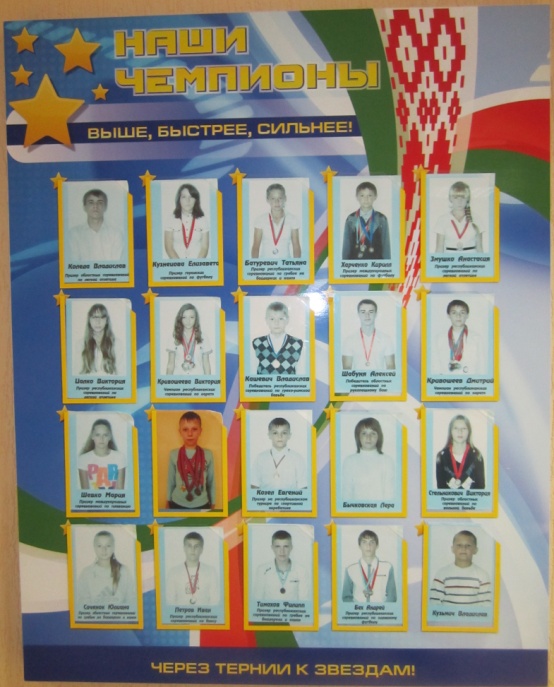 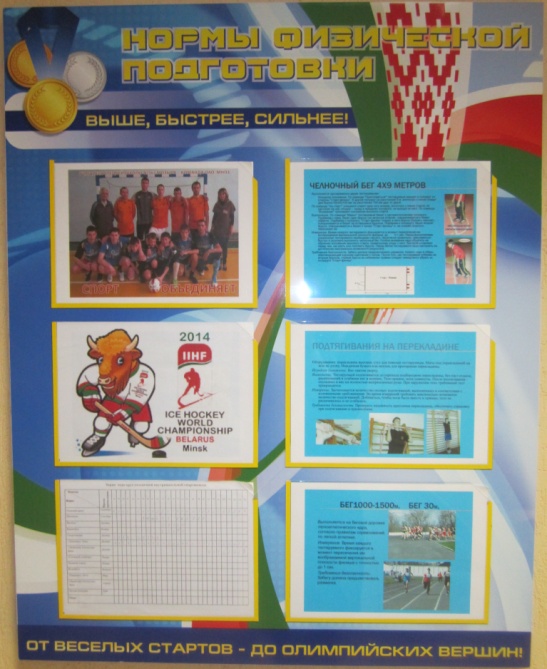 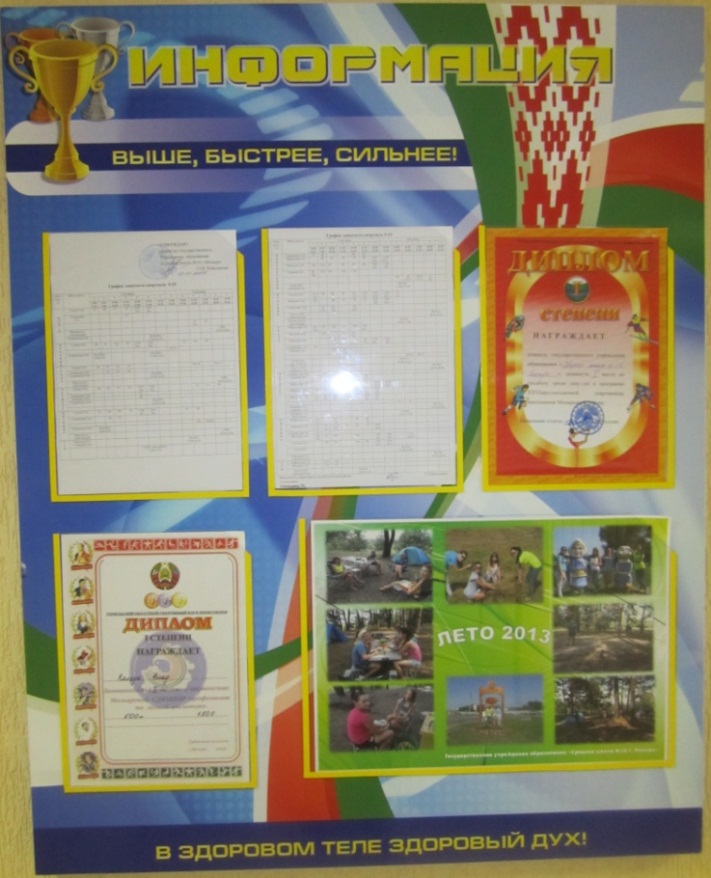 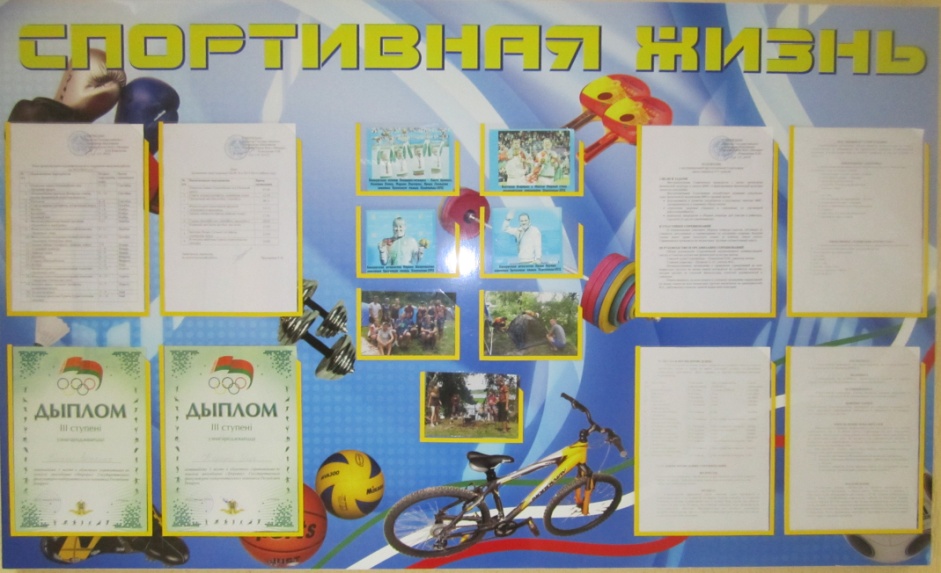 МЕТОДЫ ОРГАНИЗАЦИИ УЧАЩИХСЯ
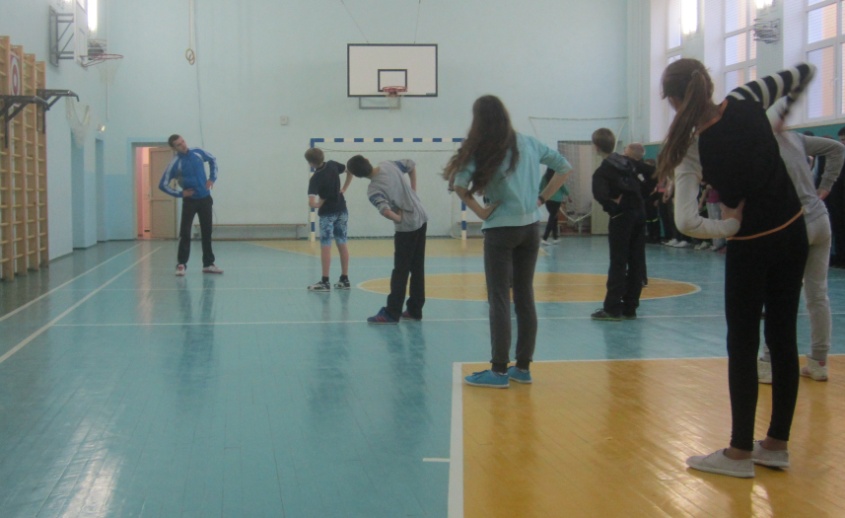 ФРОНТАЛЬНЫЙ
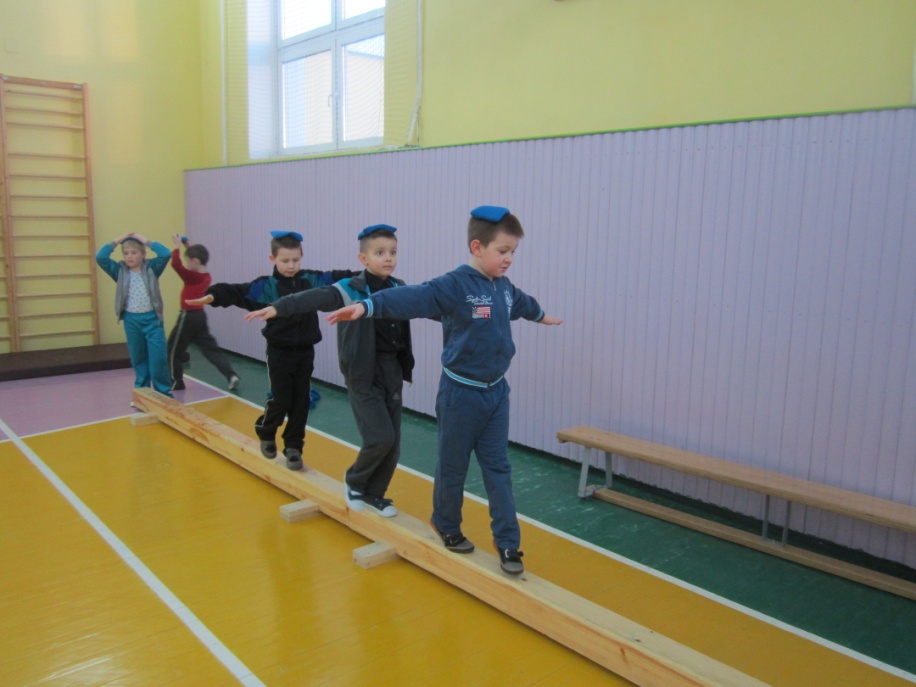 ПОТОЧНЫЙ
МЕТОДЫ ОРГАНИЗАЦИИ УЧАЩИХСЯ
ПОСМЕННЫЙ
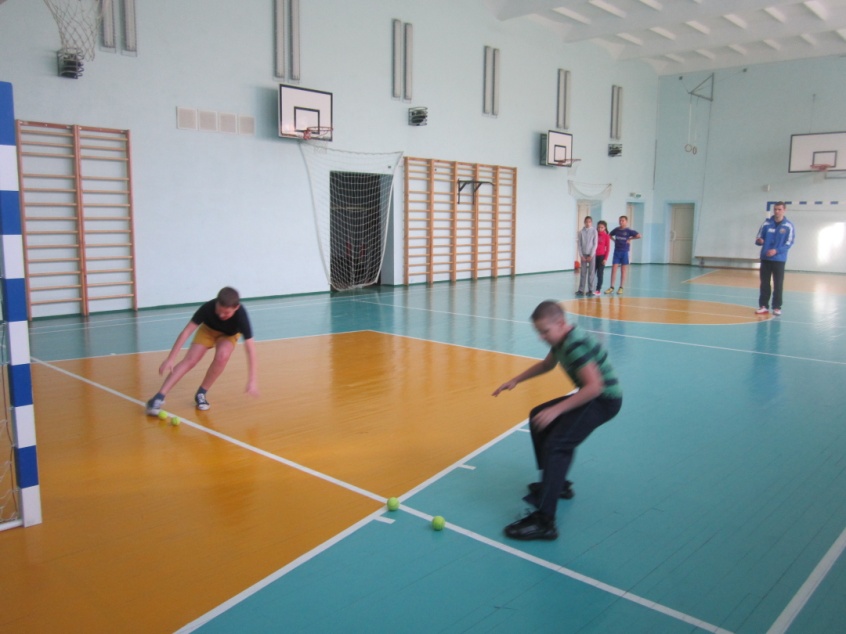 ГРУППОВОЙ
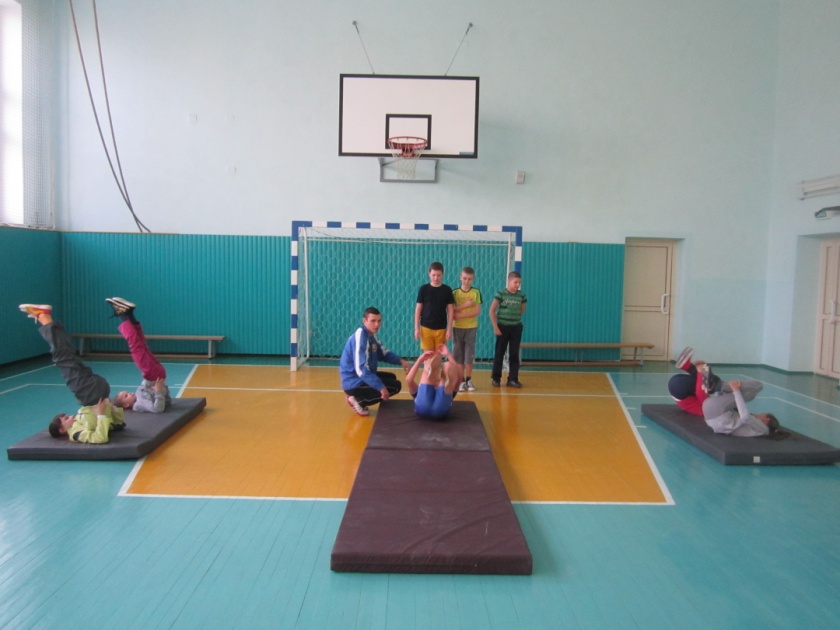 ИНДИВИДУАЛЬНЫЙ
УРОКИ ФИЗИЧЕСКОГО ВОСПИТАНИЯ С ИСПОЛЬЗОВАНИЕМ СПОРТИВНОГО ИНВЕНТАРЯ
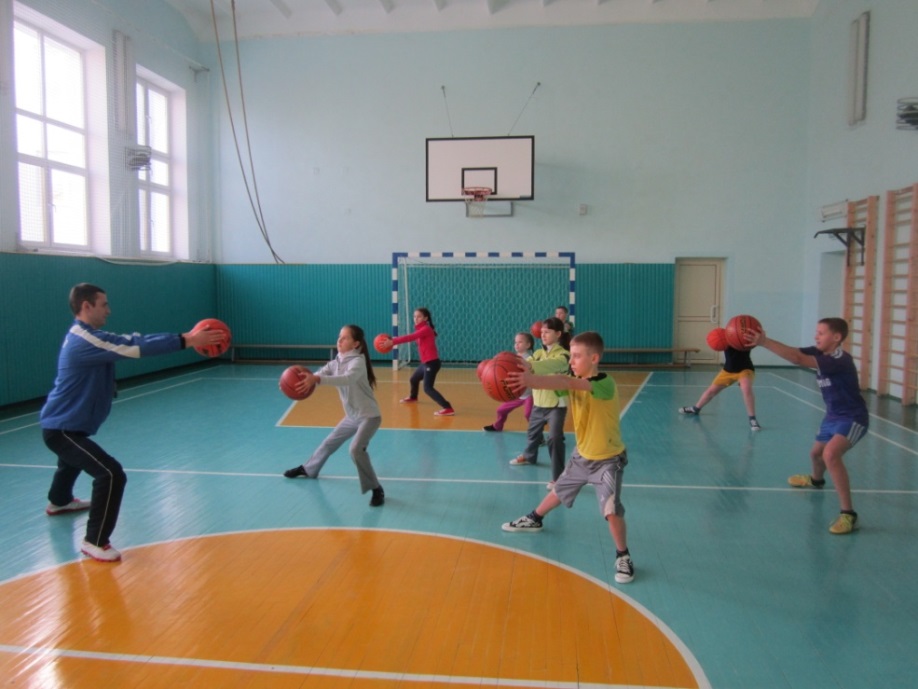 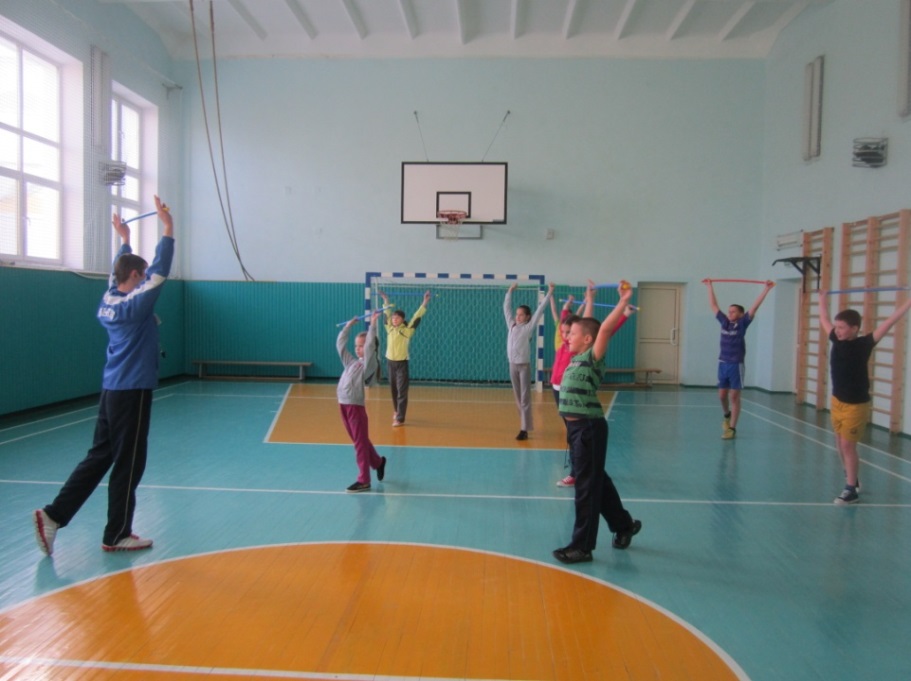 ОБЩЕШКОЛЬНЫЕ СПОРТИВНО-МАССОВЫЕ МЕРОПРИЯТИЯ
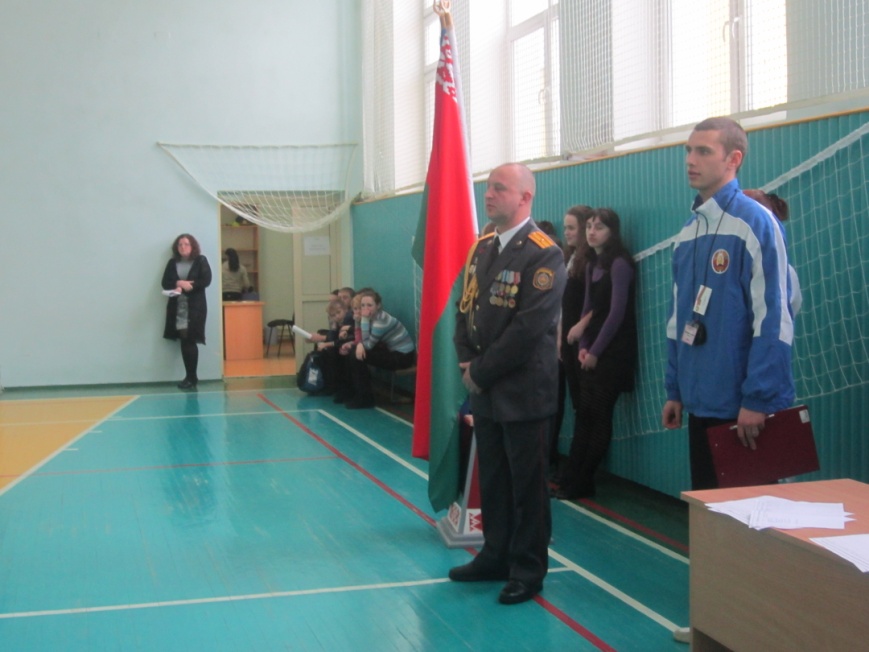 ВОЕННО-СПОРТИВНАЯ ИГРА 
«Зарница»
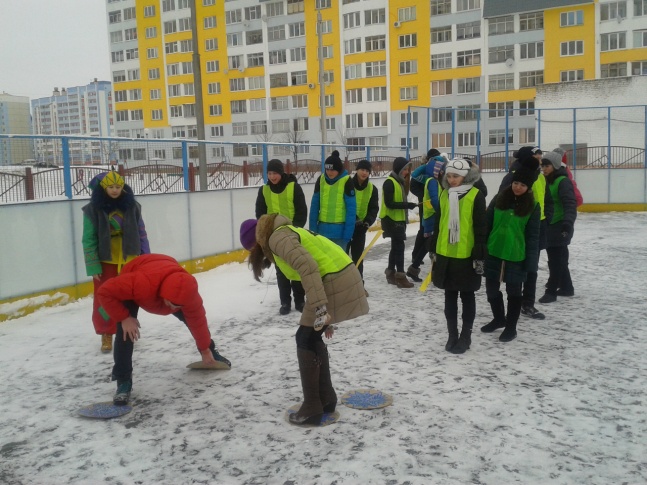 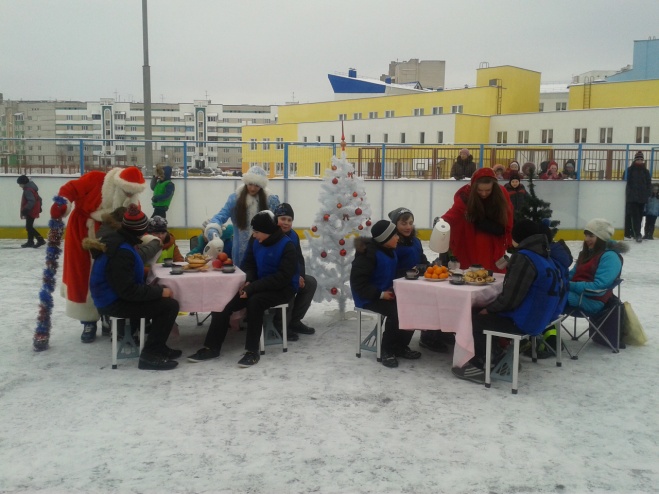 ВСЕМИРНЫЙ 
ДЕНЬ СНЕГА
МНОГОДНЕВНЫЕ ТУРИСТИЧЕСКИЕ ПОХОДЫ
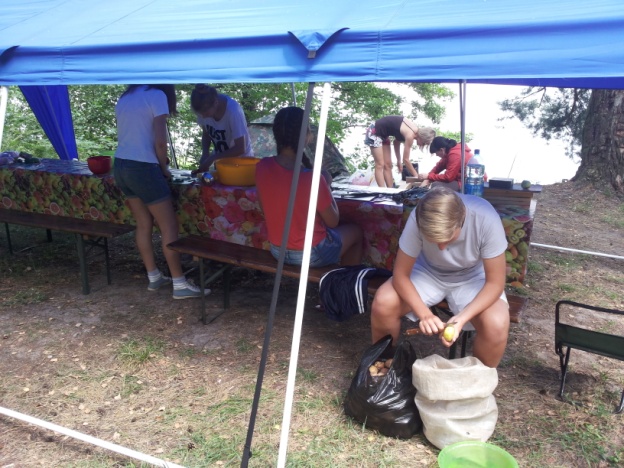 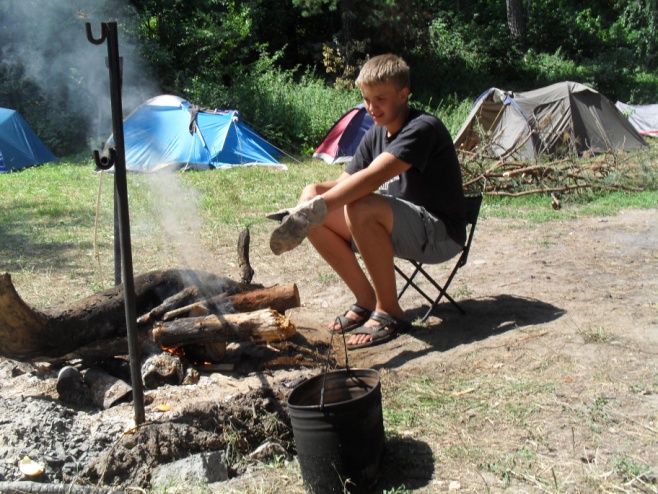 ПОЛУЧЕНИЕ ТУРИСТСКОГО ОПЫТА
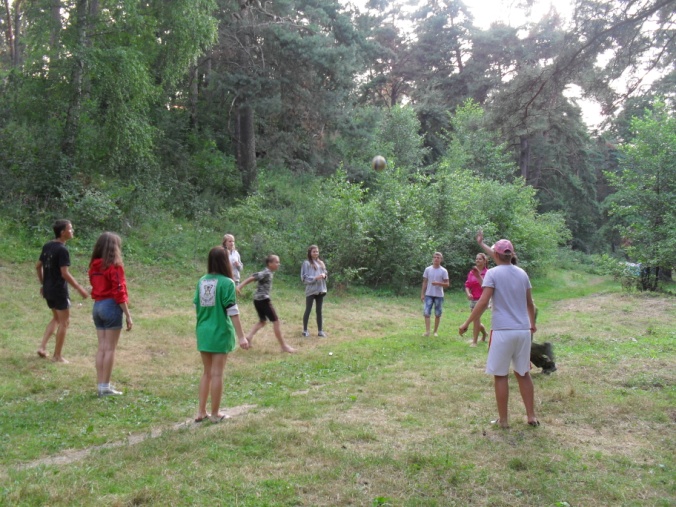 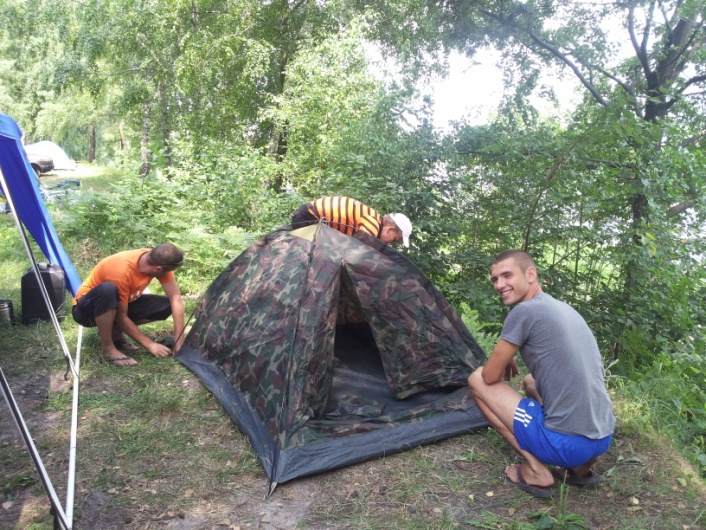 АКТИВНЫЙ ОТДЫХ НА ПРИРОДЕ
УЧАСТИЕ В СОРЕВНОВАНИЯХ
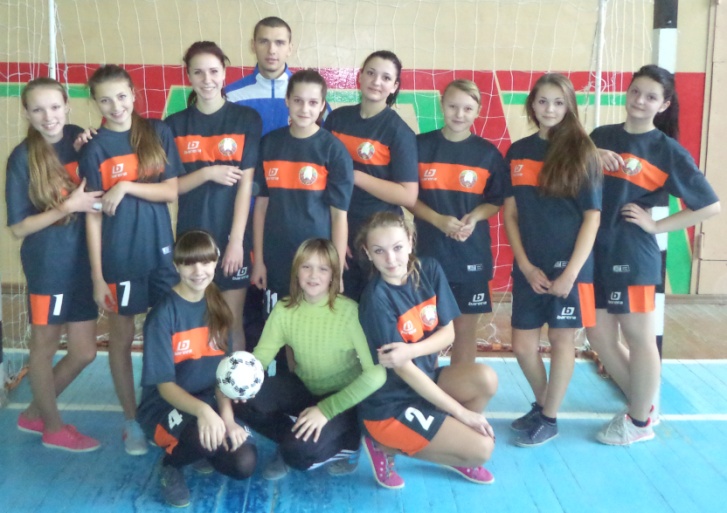 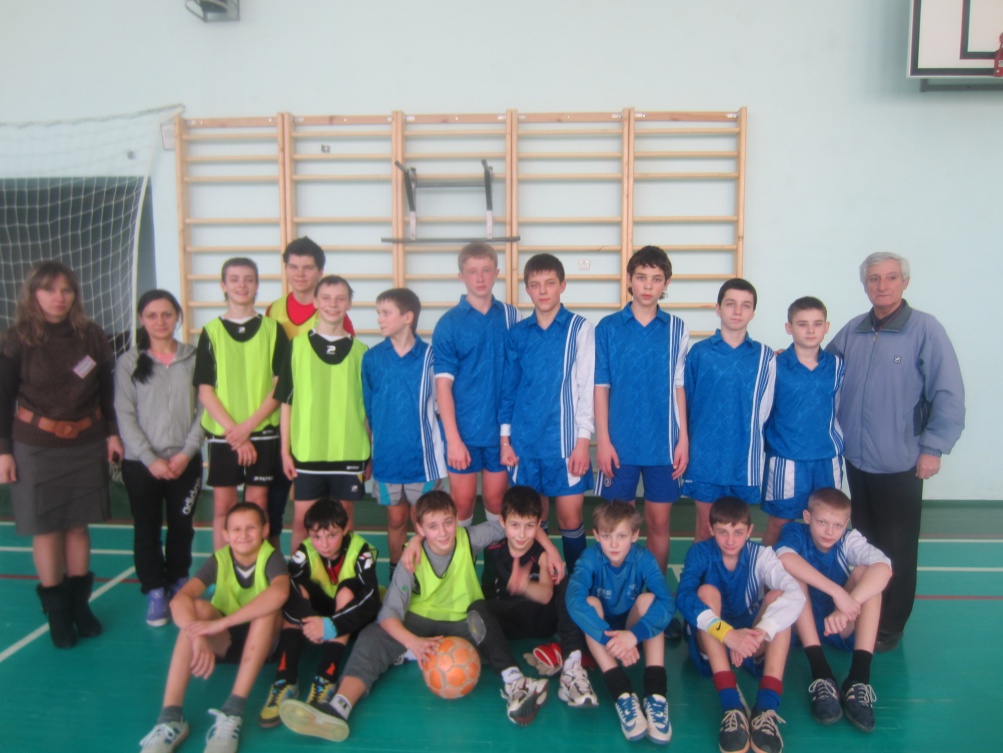 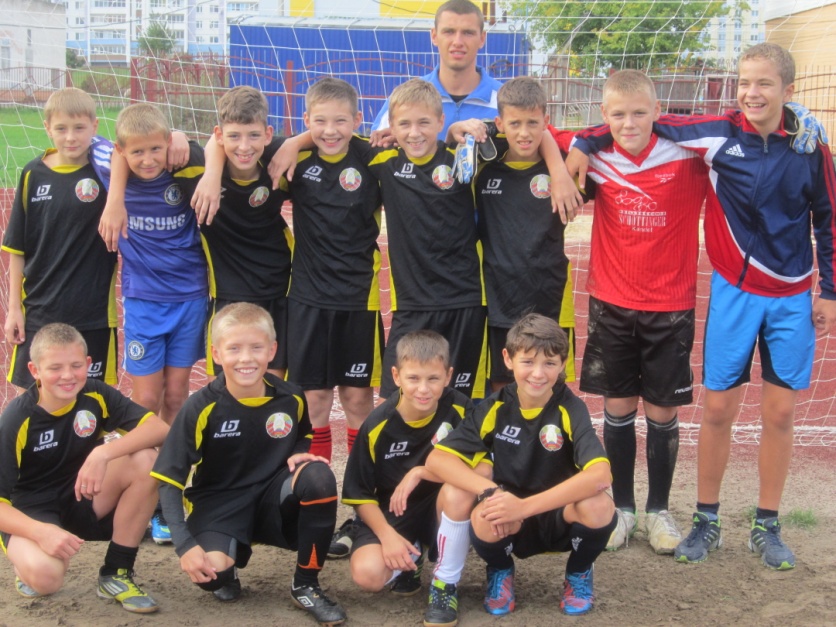 АКТИВНЫЙ ОТДЫХ НА ПЕРЕМЕНАХ
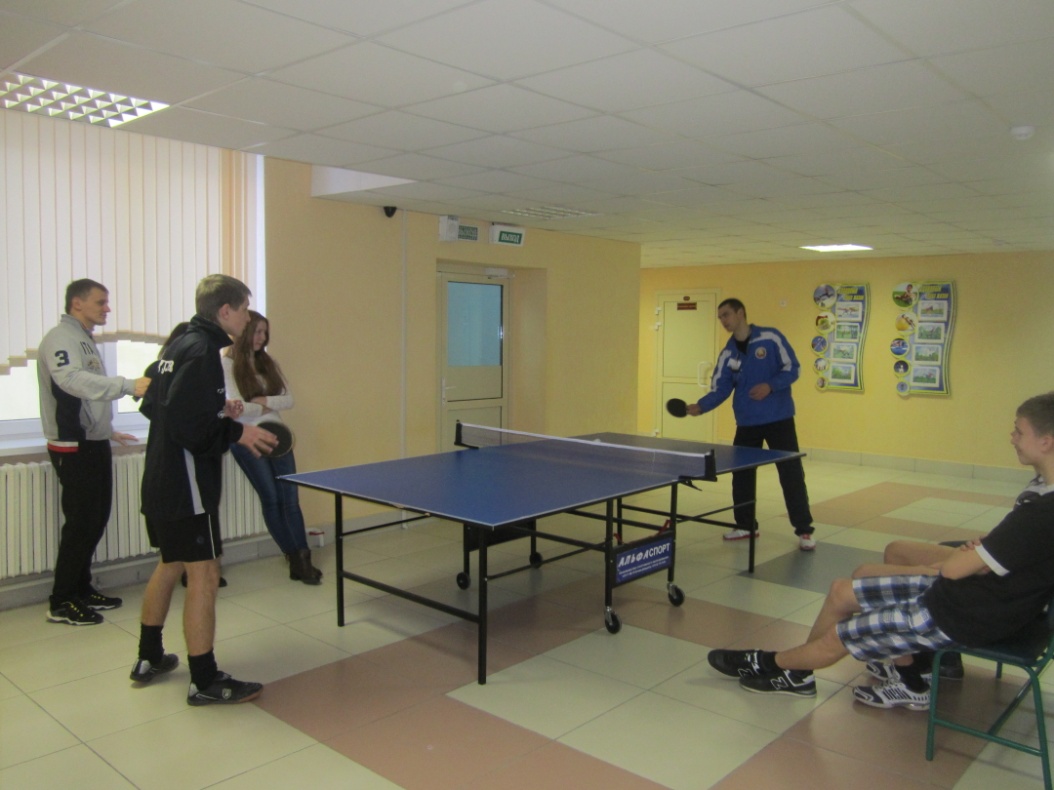 Занятость учащихся 7 классов физкультурой и спортом в свободное время 2013/2014 учебный год
Мотивы, влияющие на посещение уроков физической культуры и здоровья учащимися
Успеваемость по предмету 
«Физическая культура и здоровье» 7-е классы
2013/2014 учебный год
Человек – творец своего здоровья, за которое надо бороться.
Будьте здоровы!